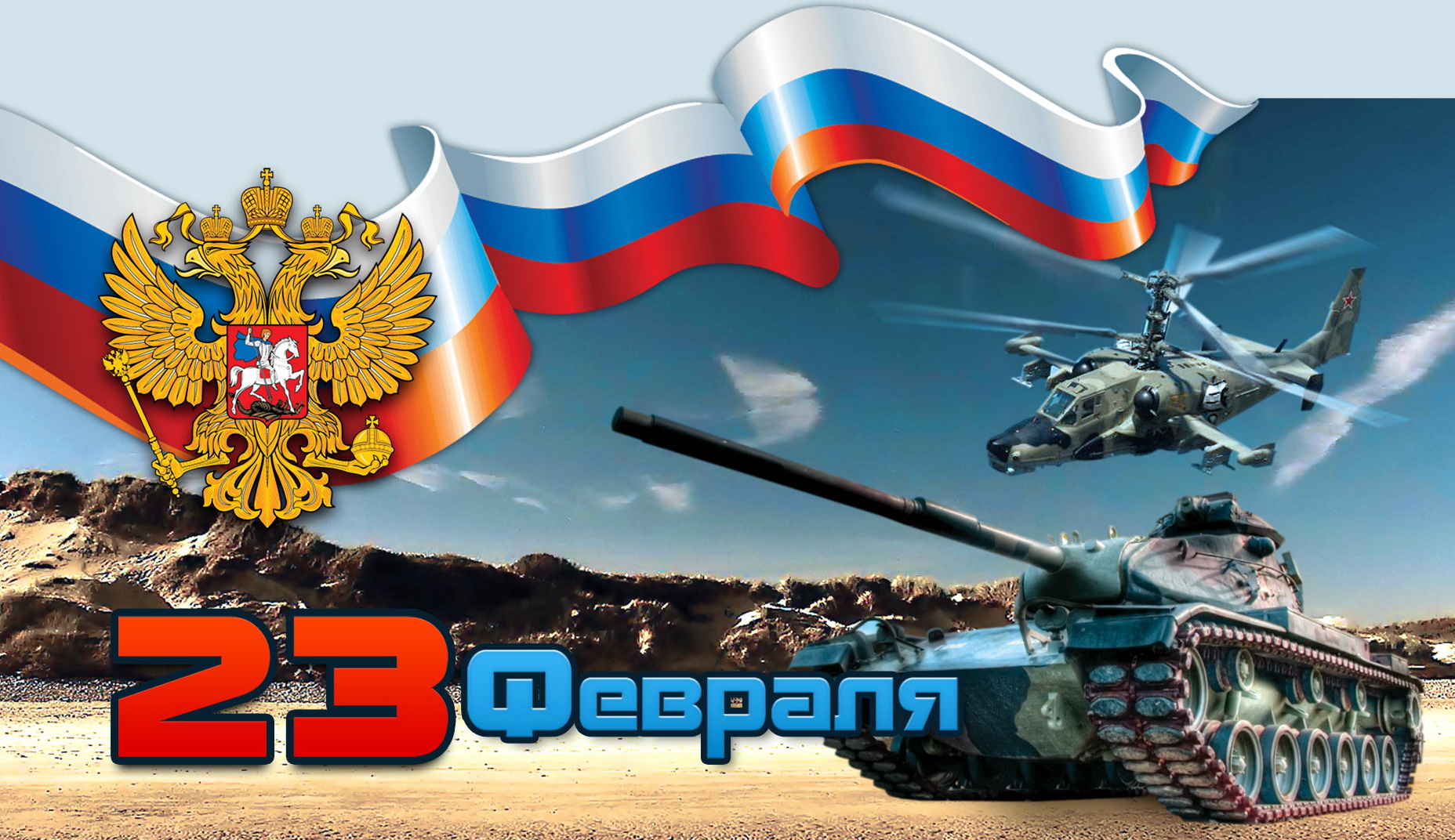 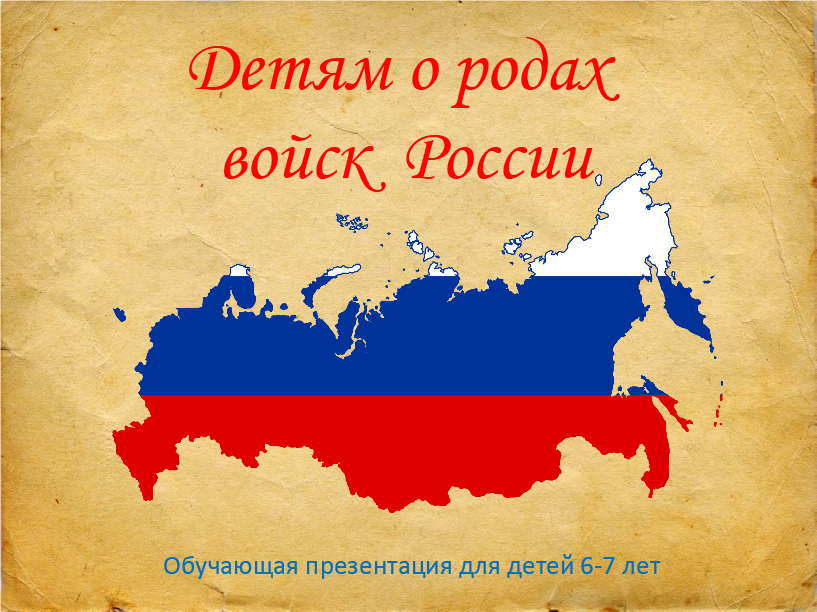 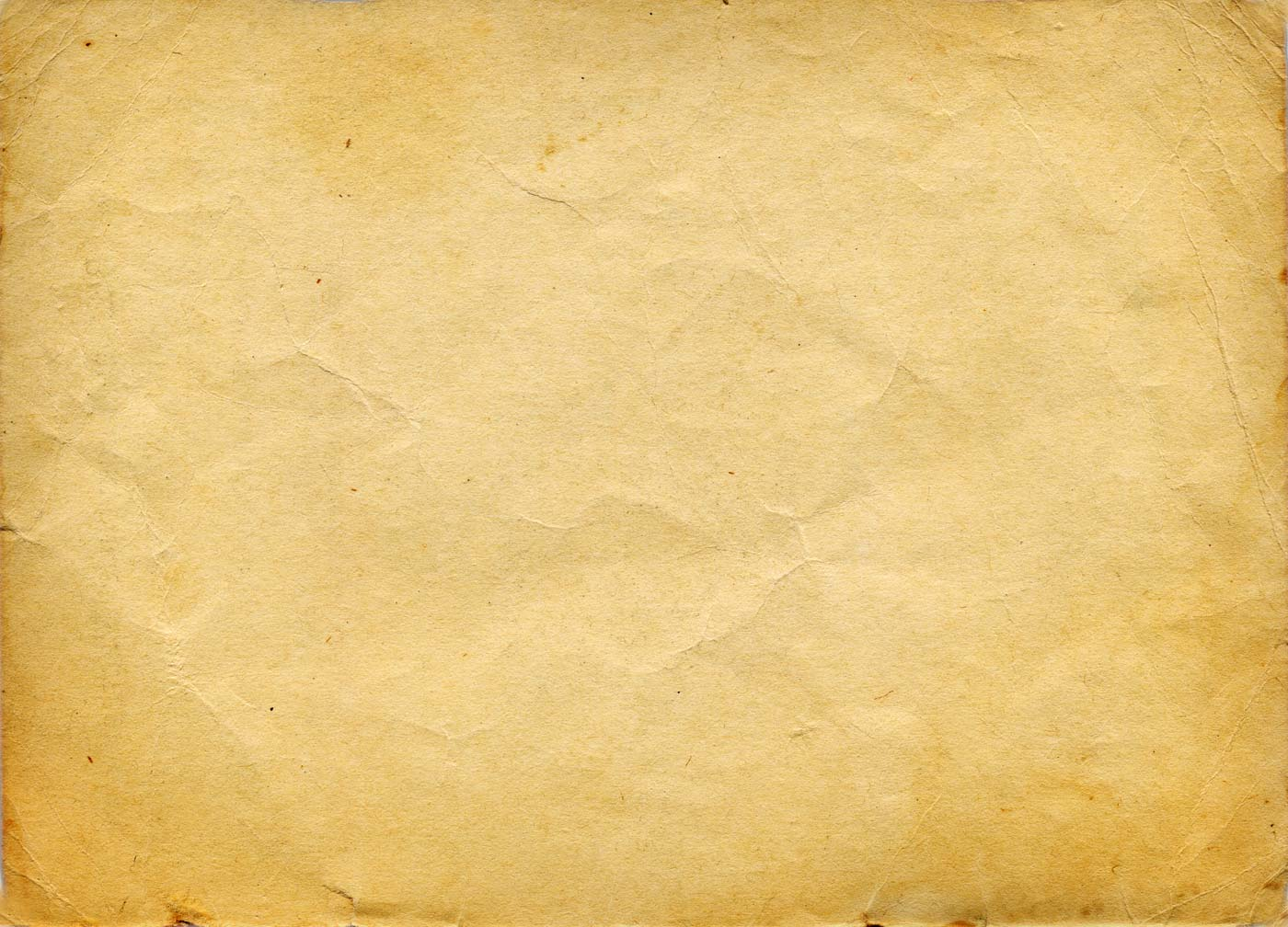 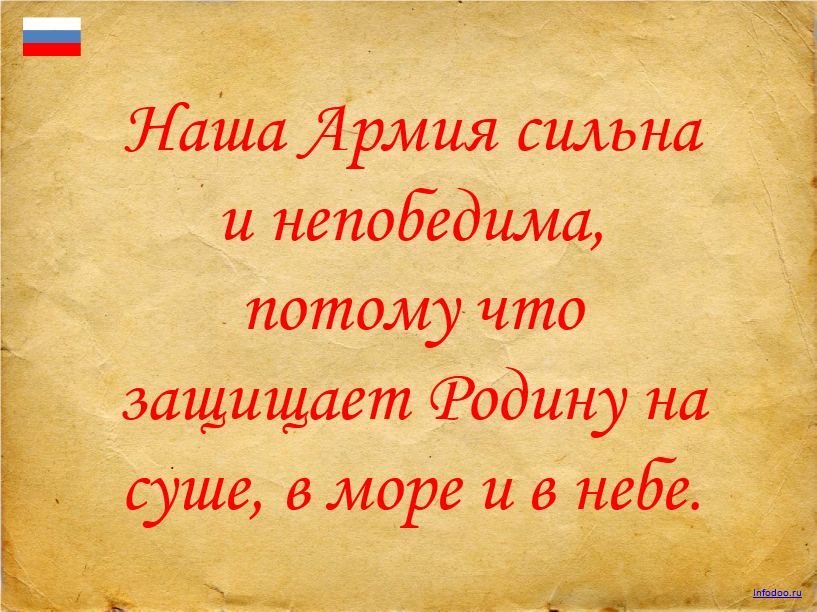 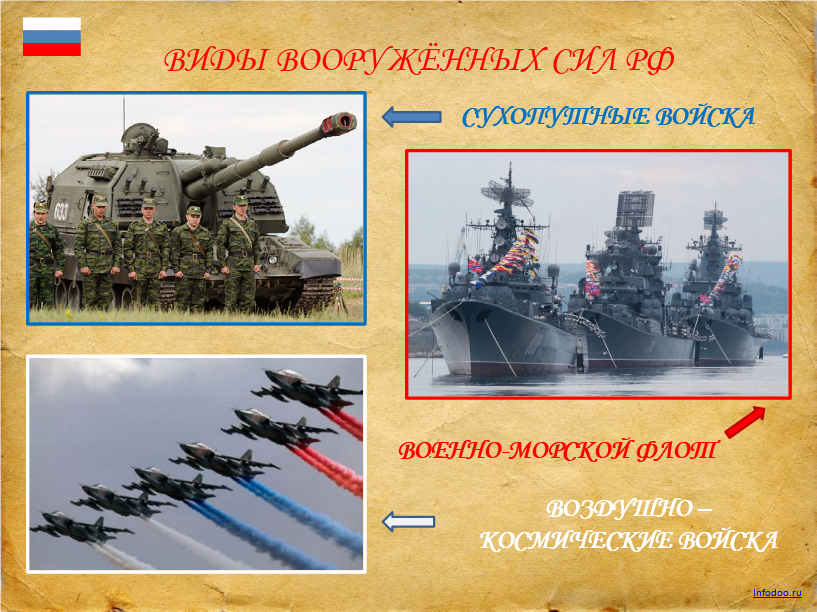 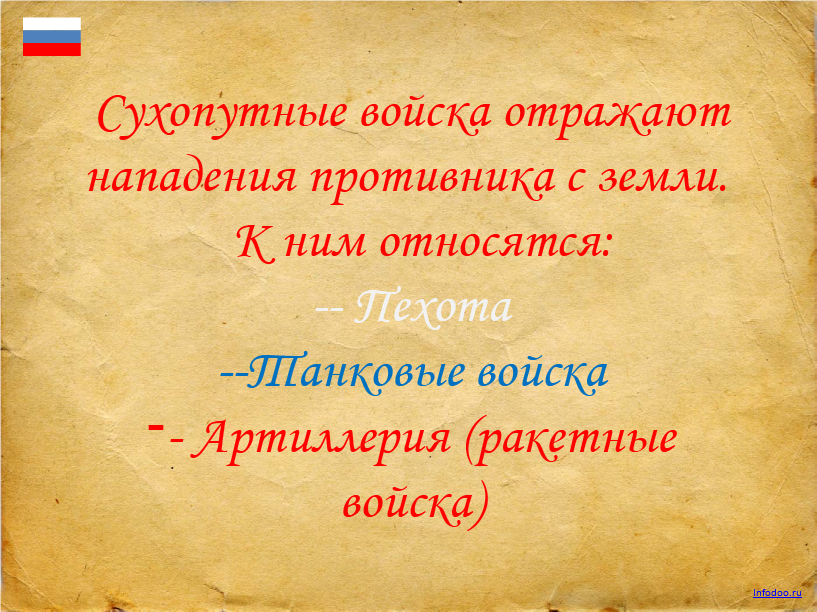 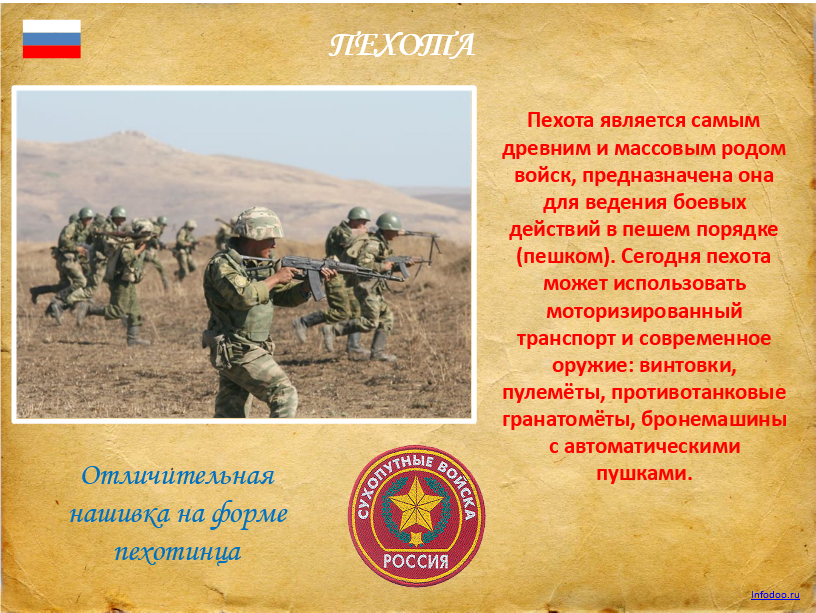 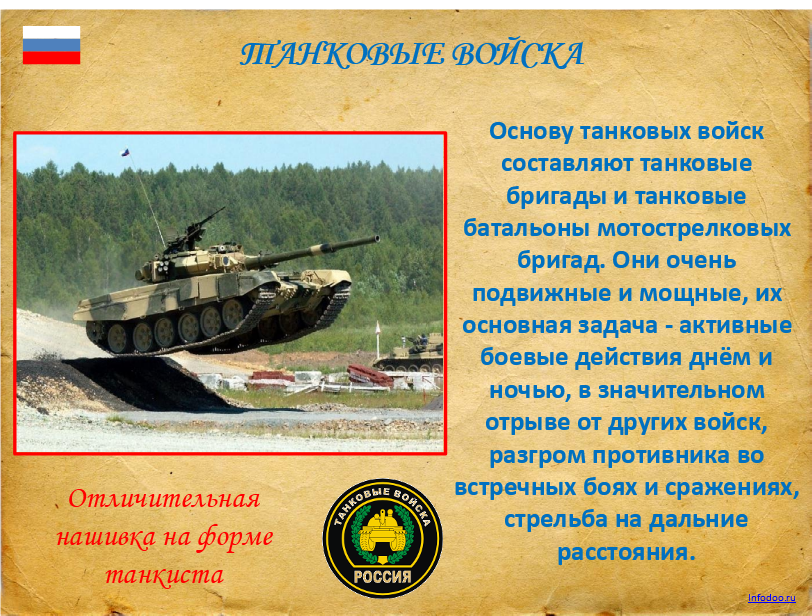 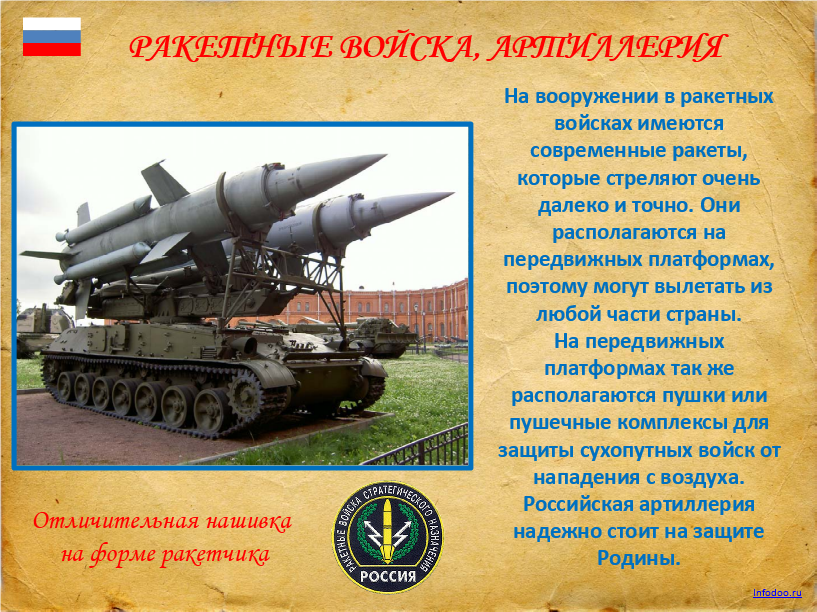 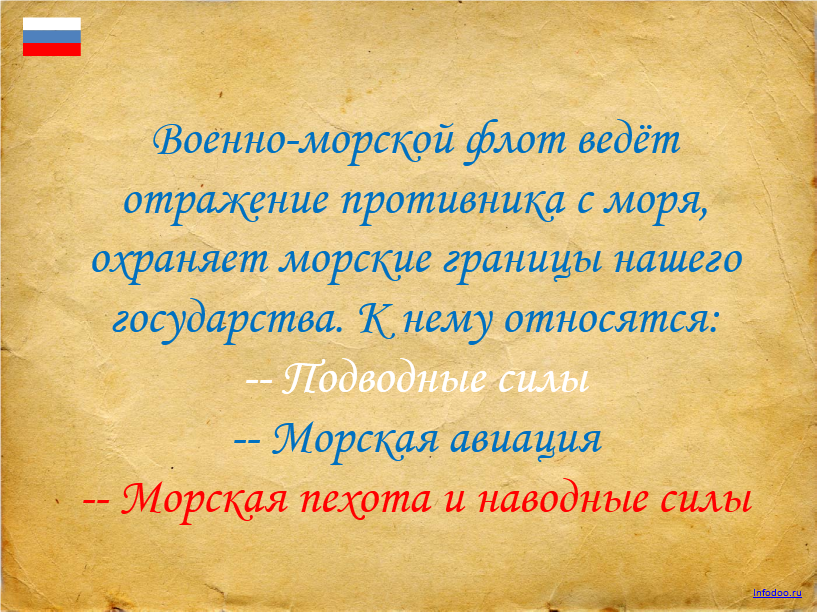 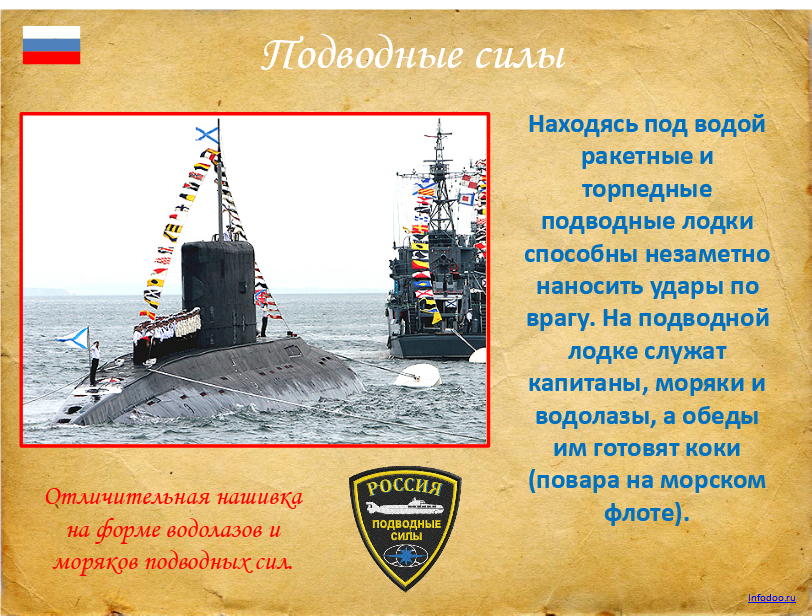 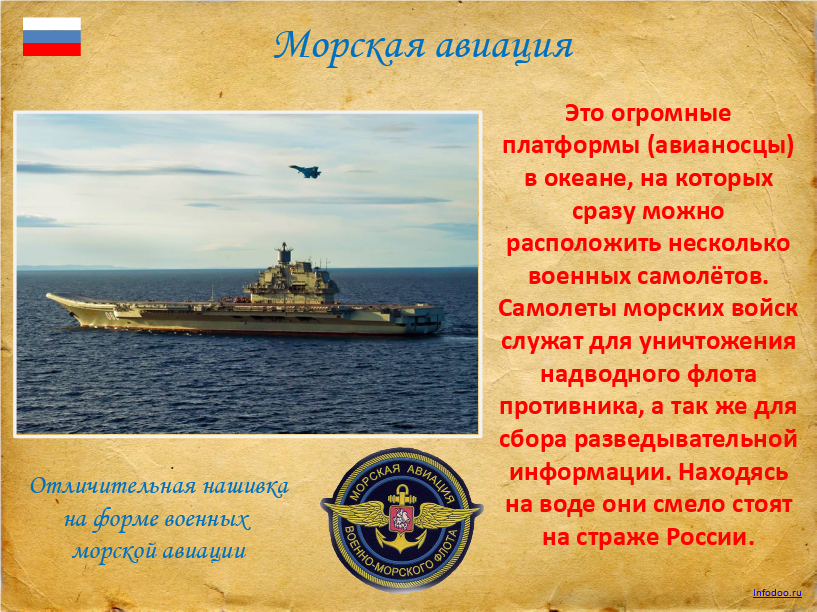 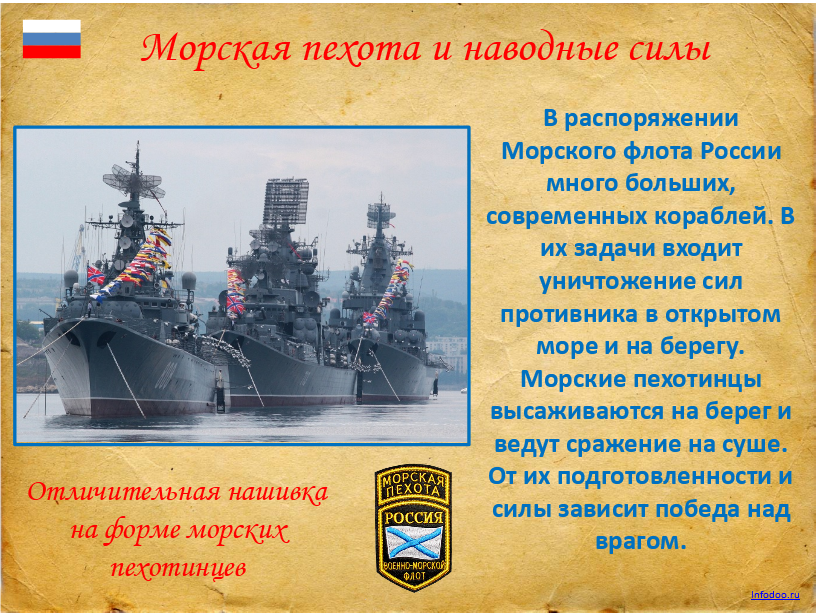 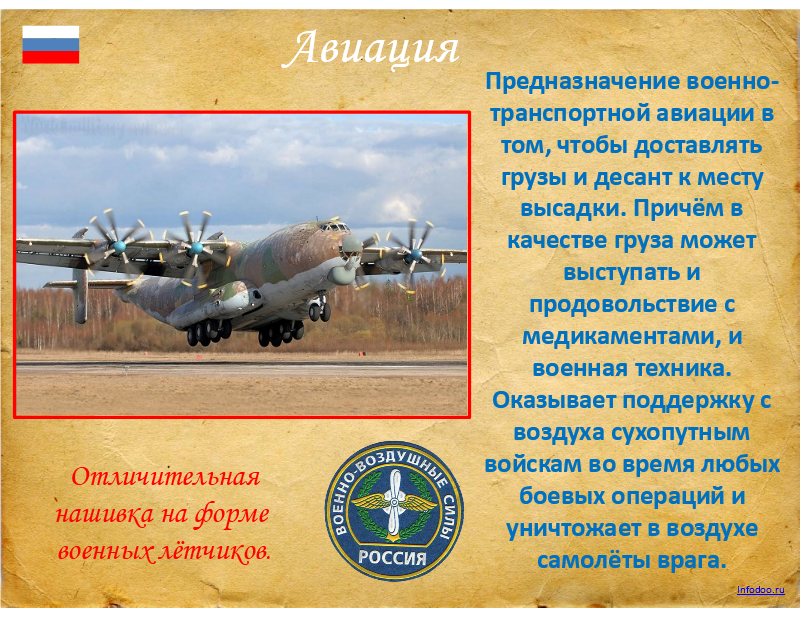 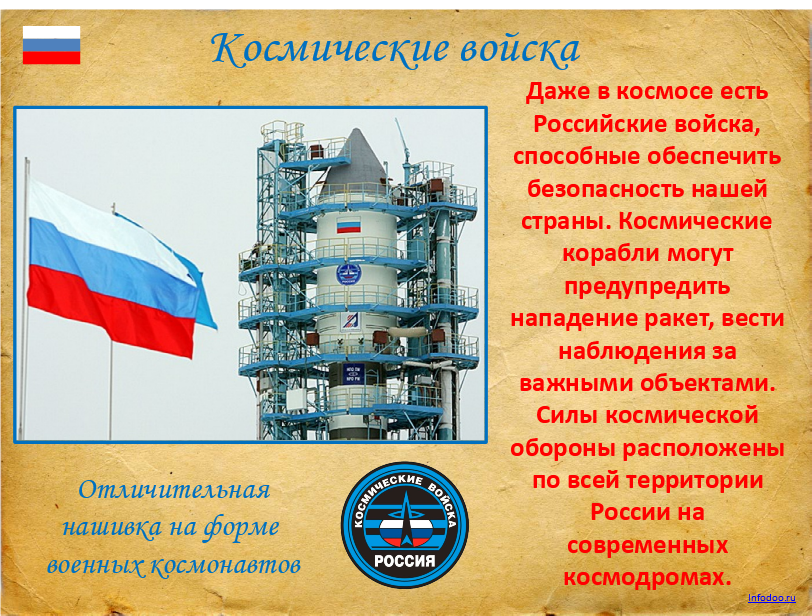 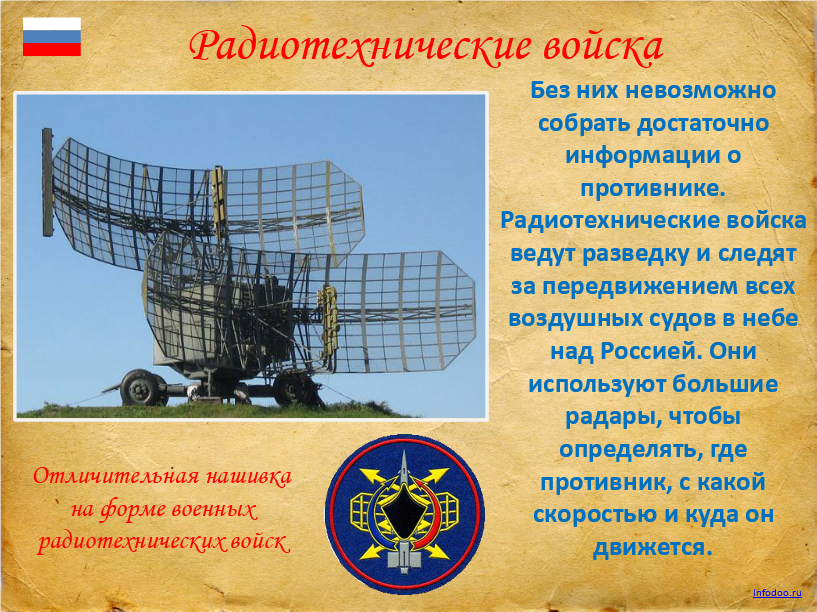 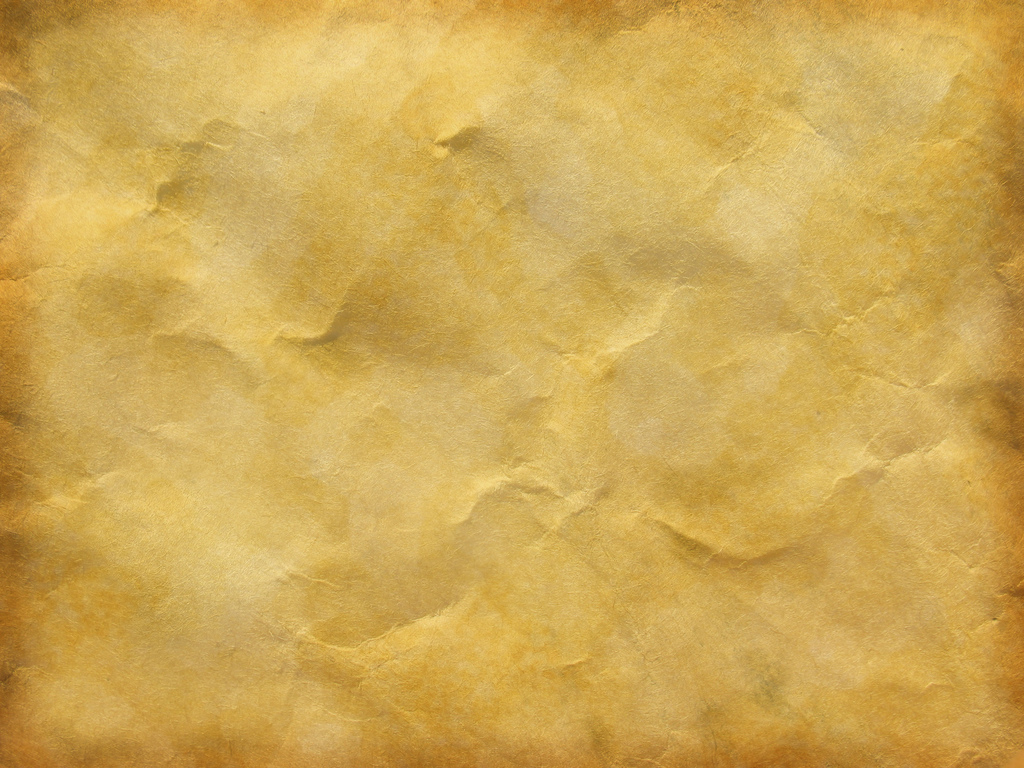 ПЕРЕПРАВА
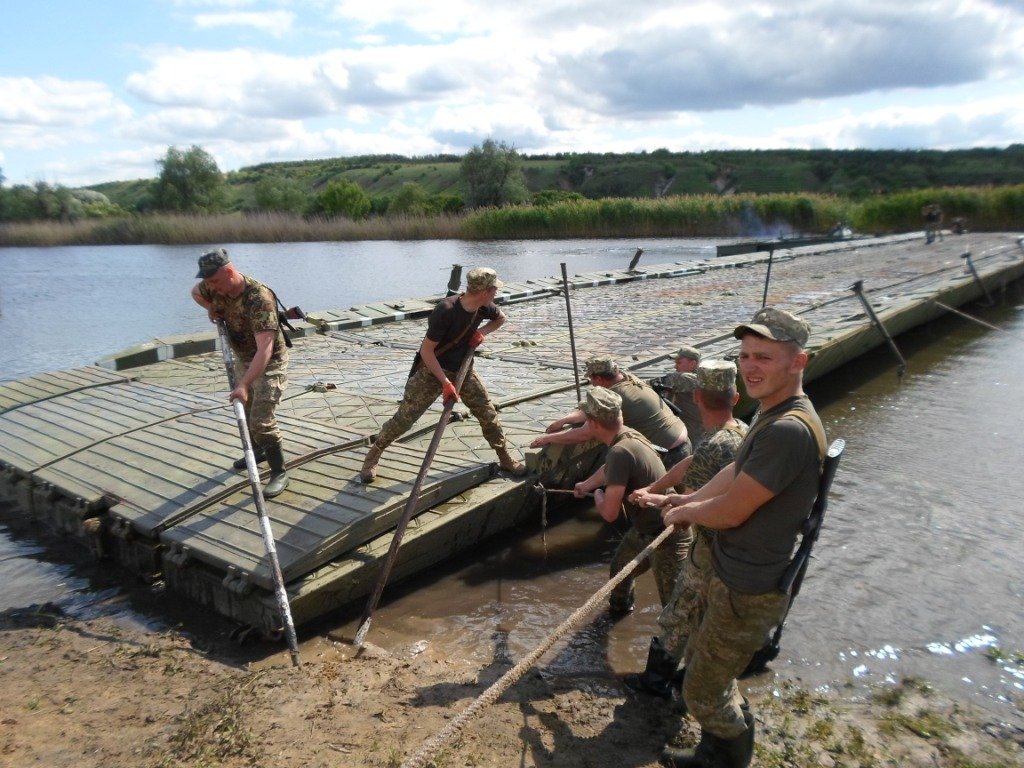 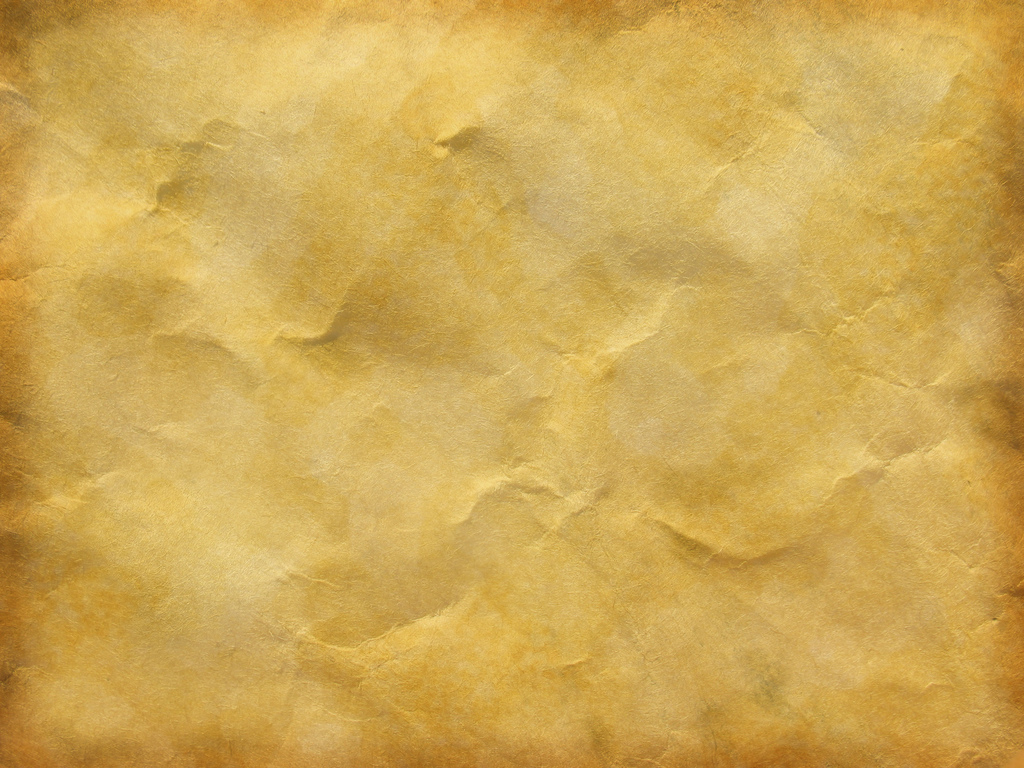 ТАНКИСТЫ
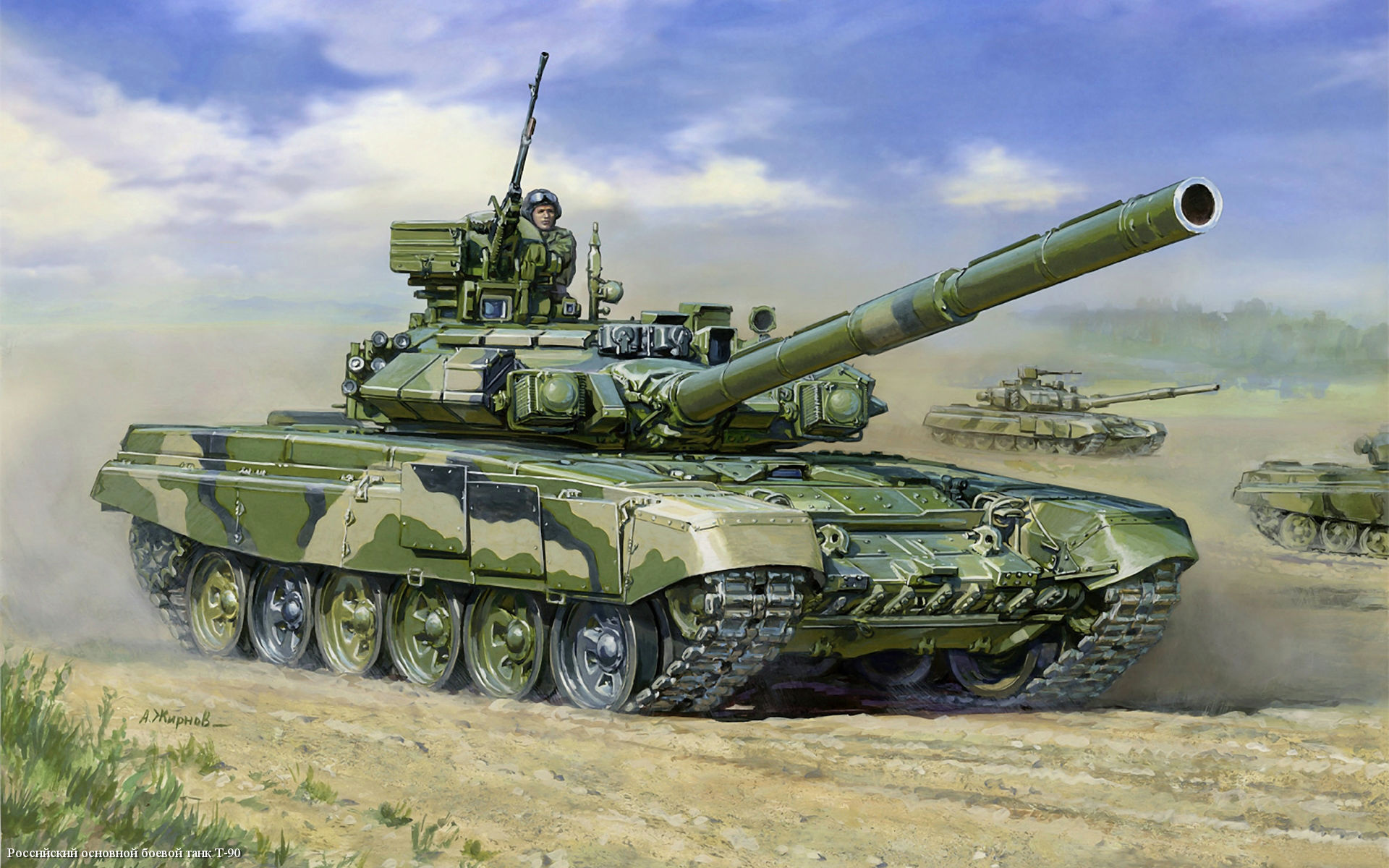 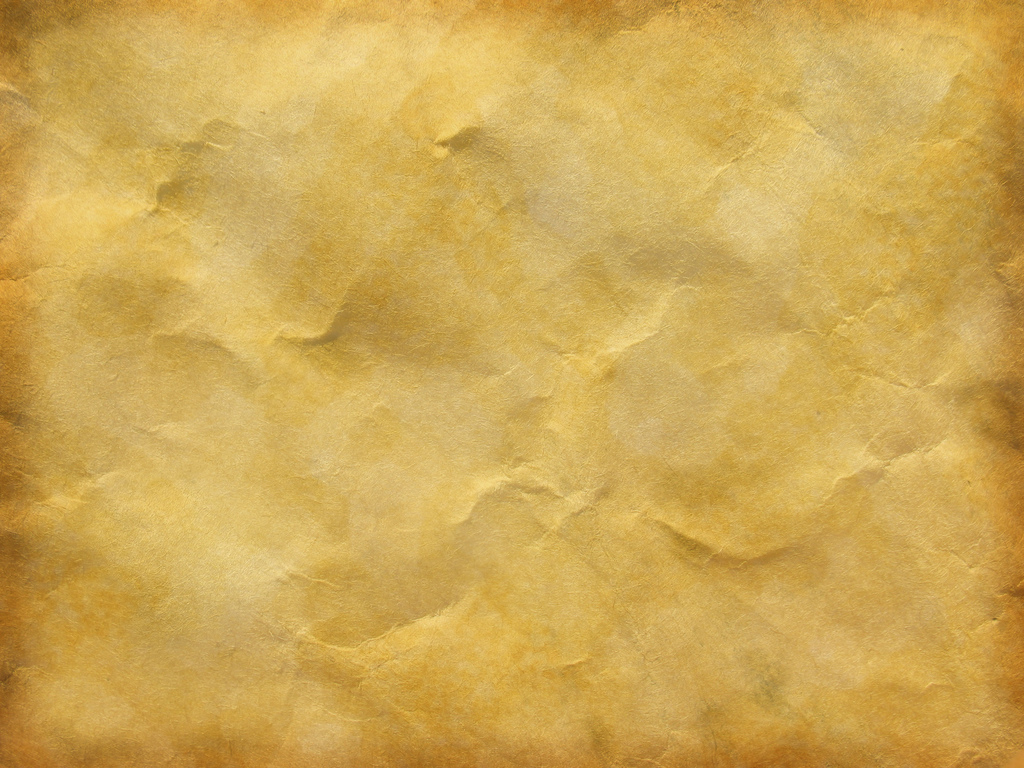 ЛУЧШЕ ПАПЫ ДРУГА НЕТ
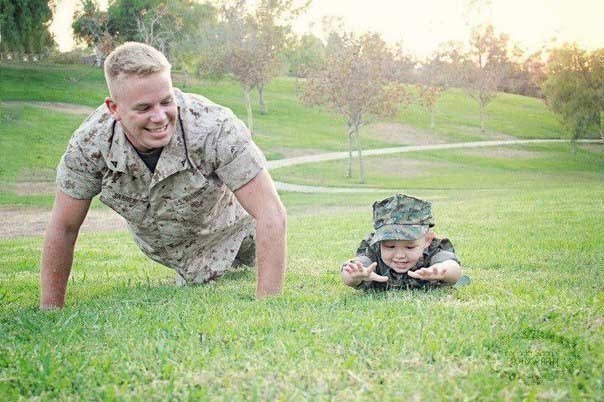 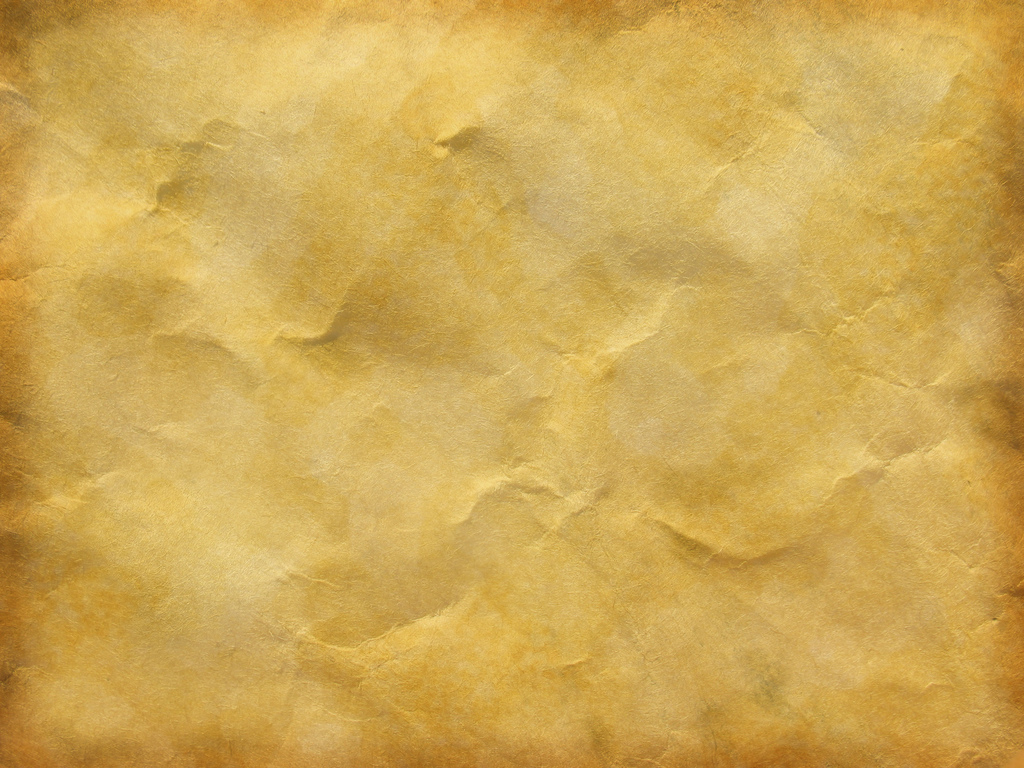 ВЕРХОВАЯ ЕЗДА
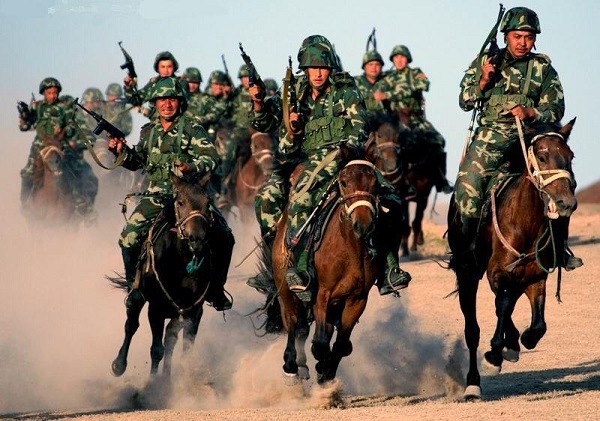 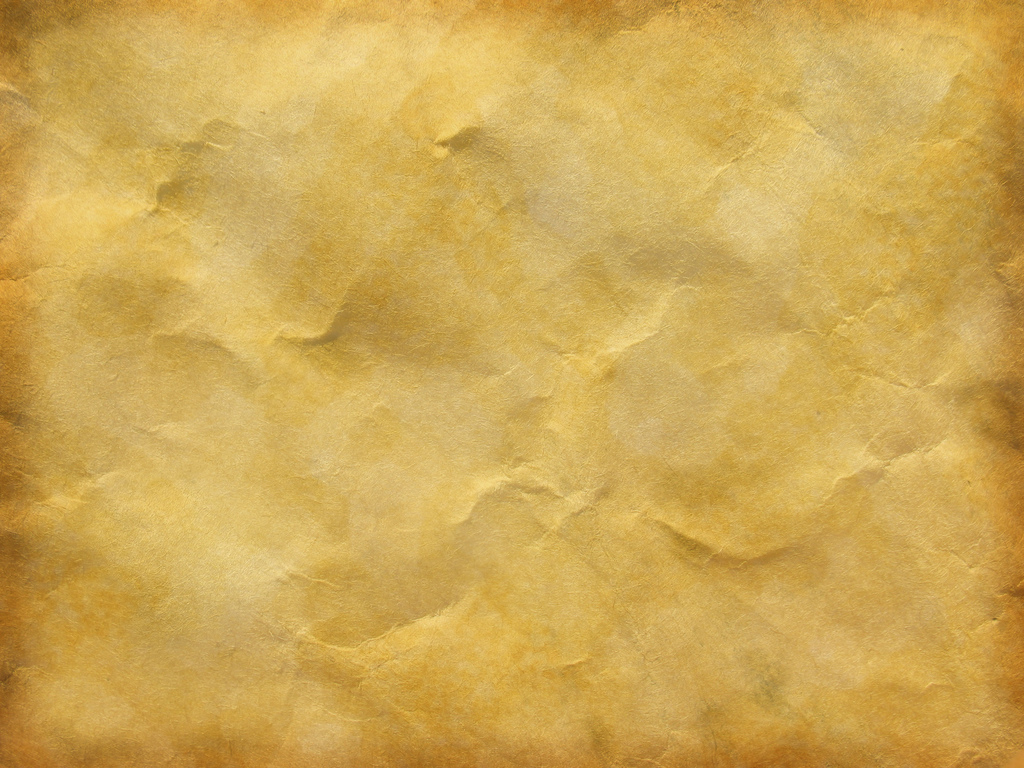 ДОНЕСЕНИЕ В ШТАБ
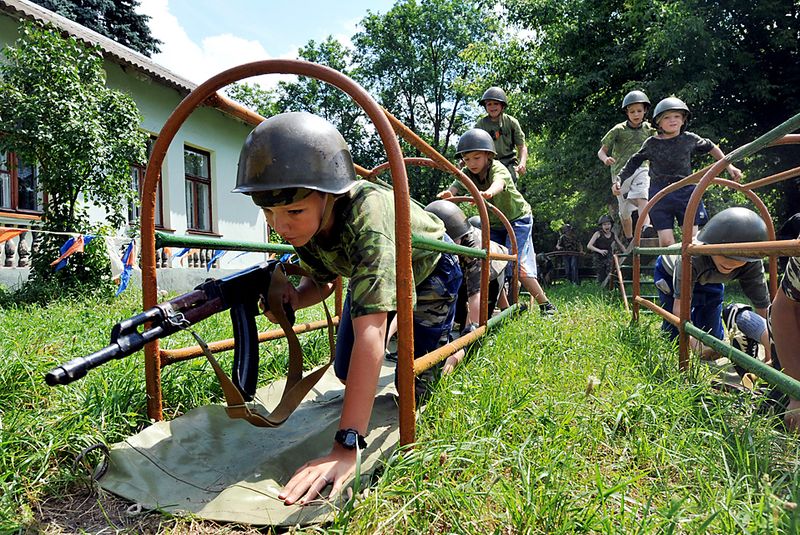 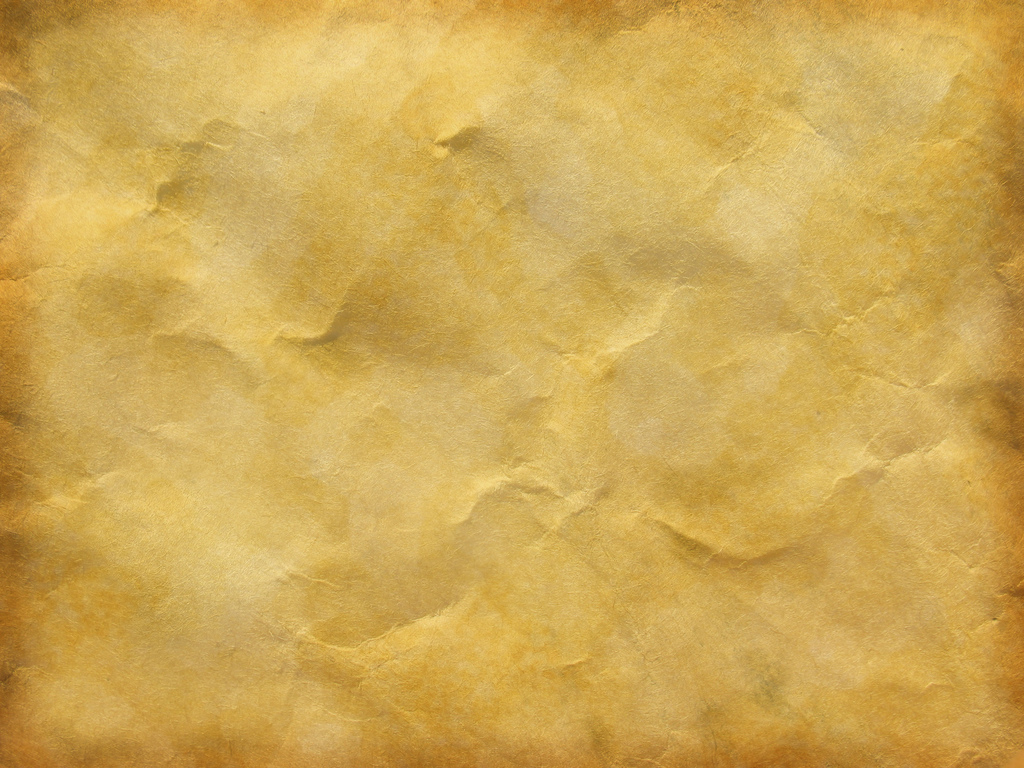 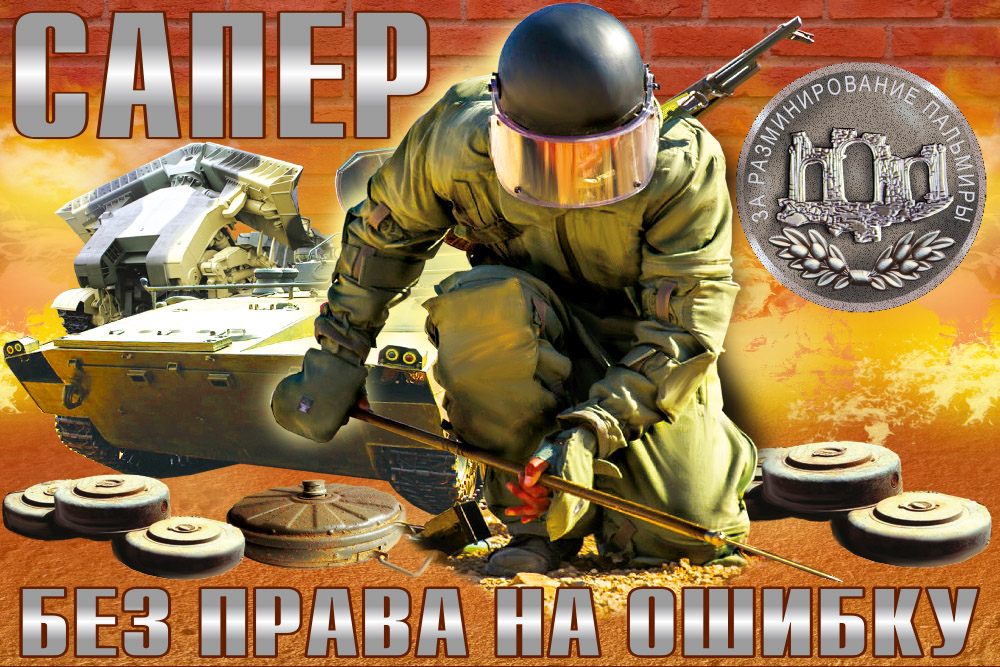 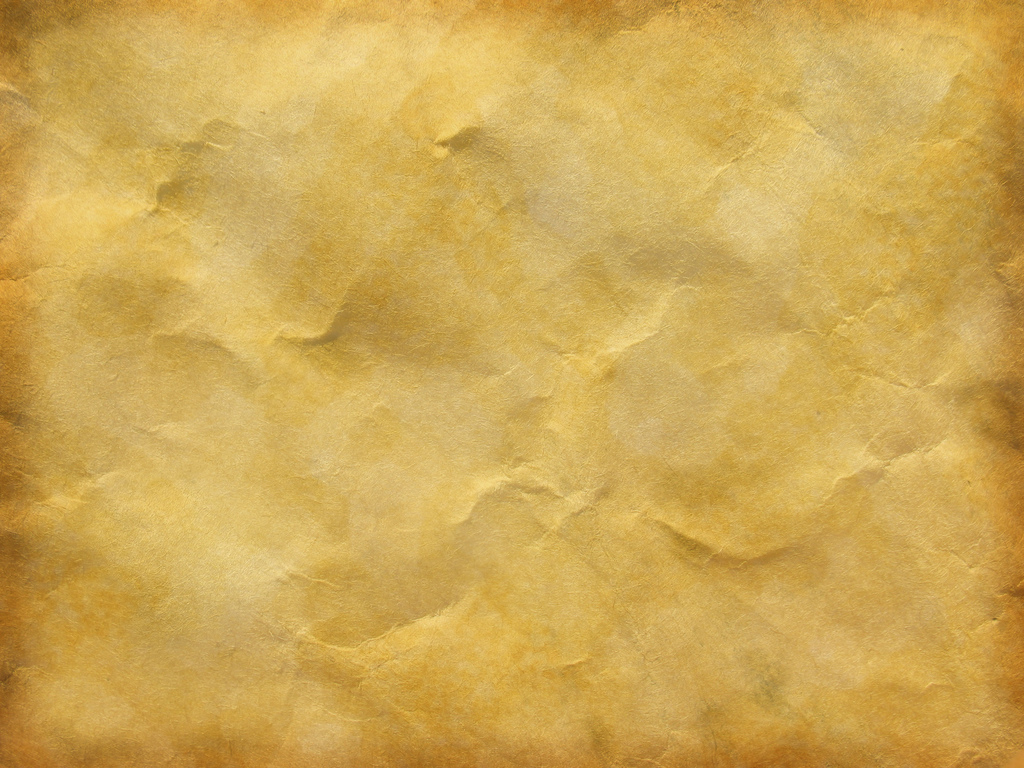 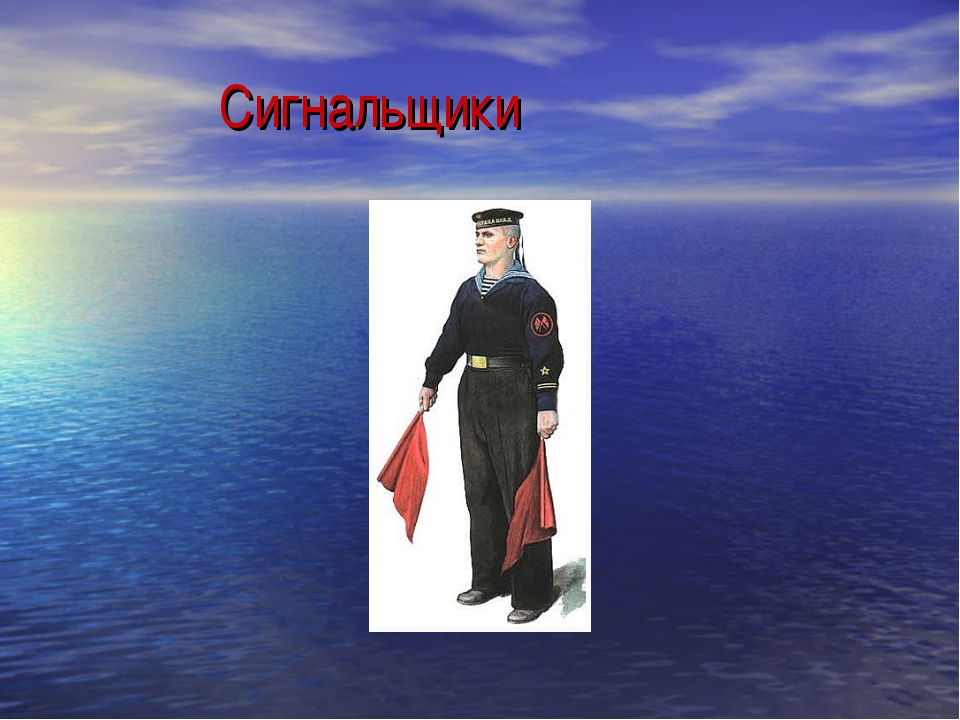 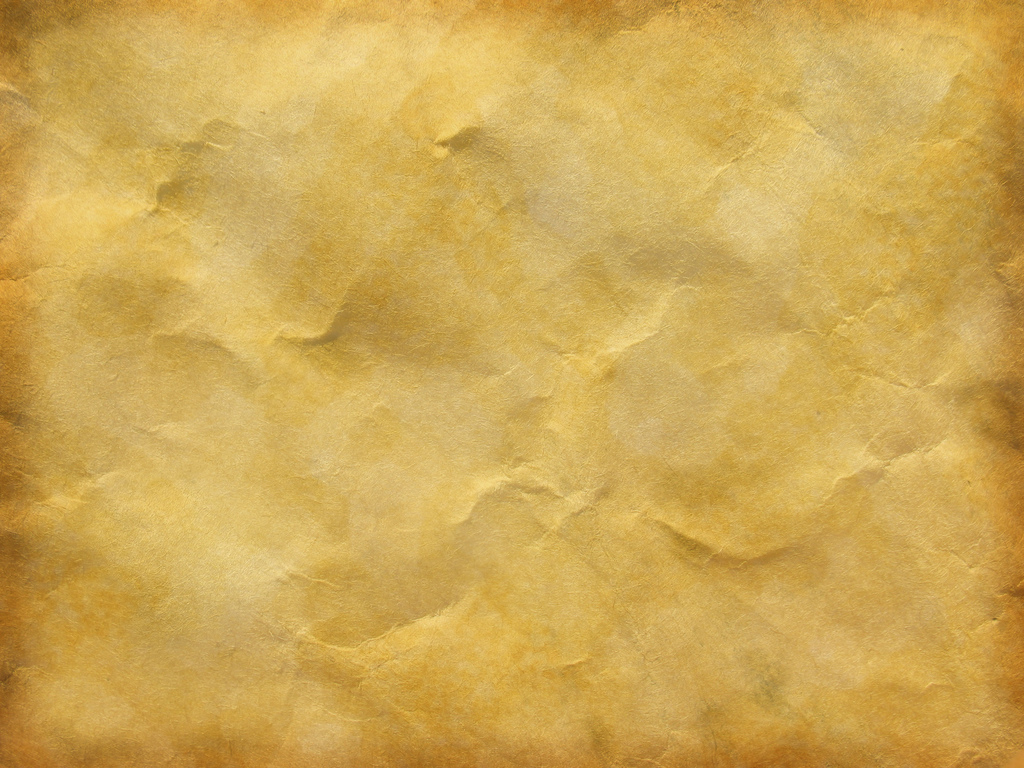 ПОГРАНИЧНИКИ
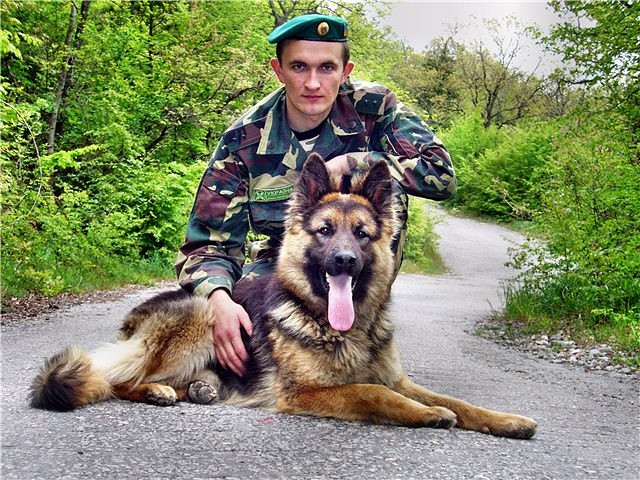 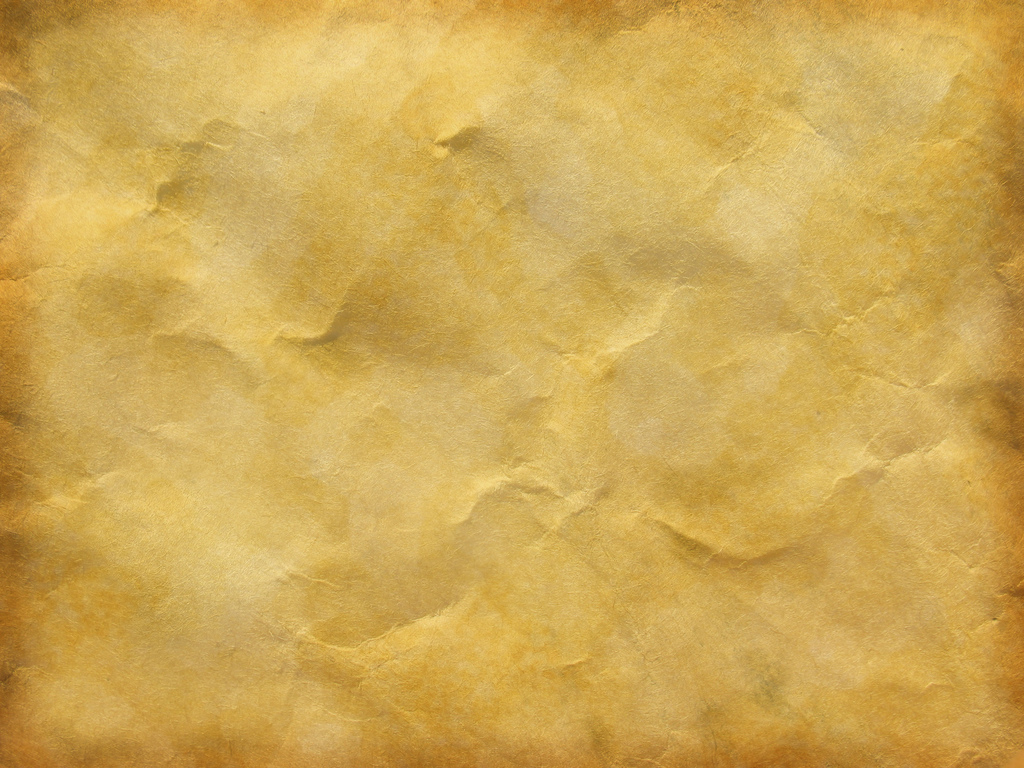 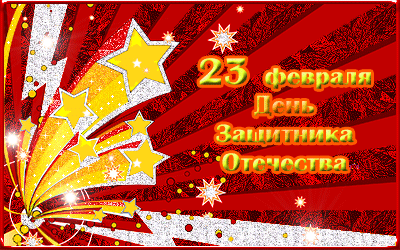 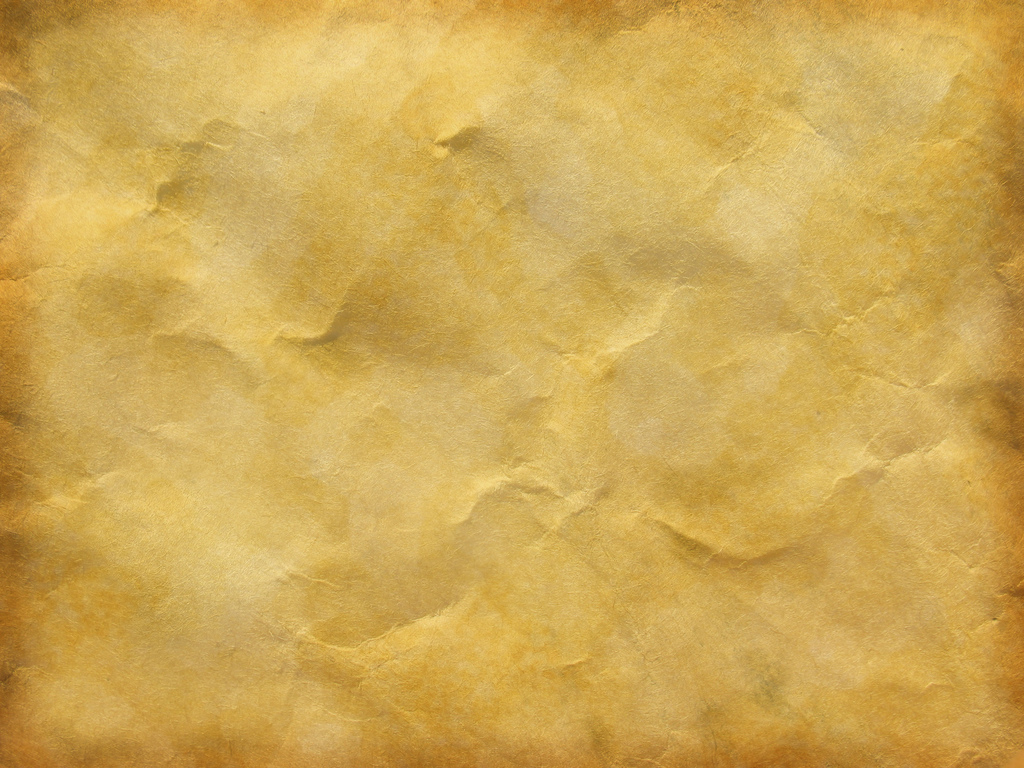 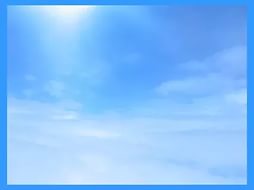 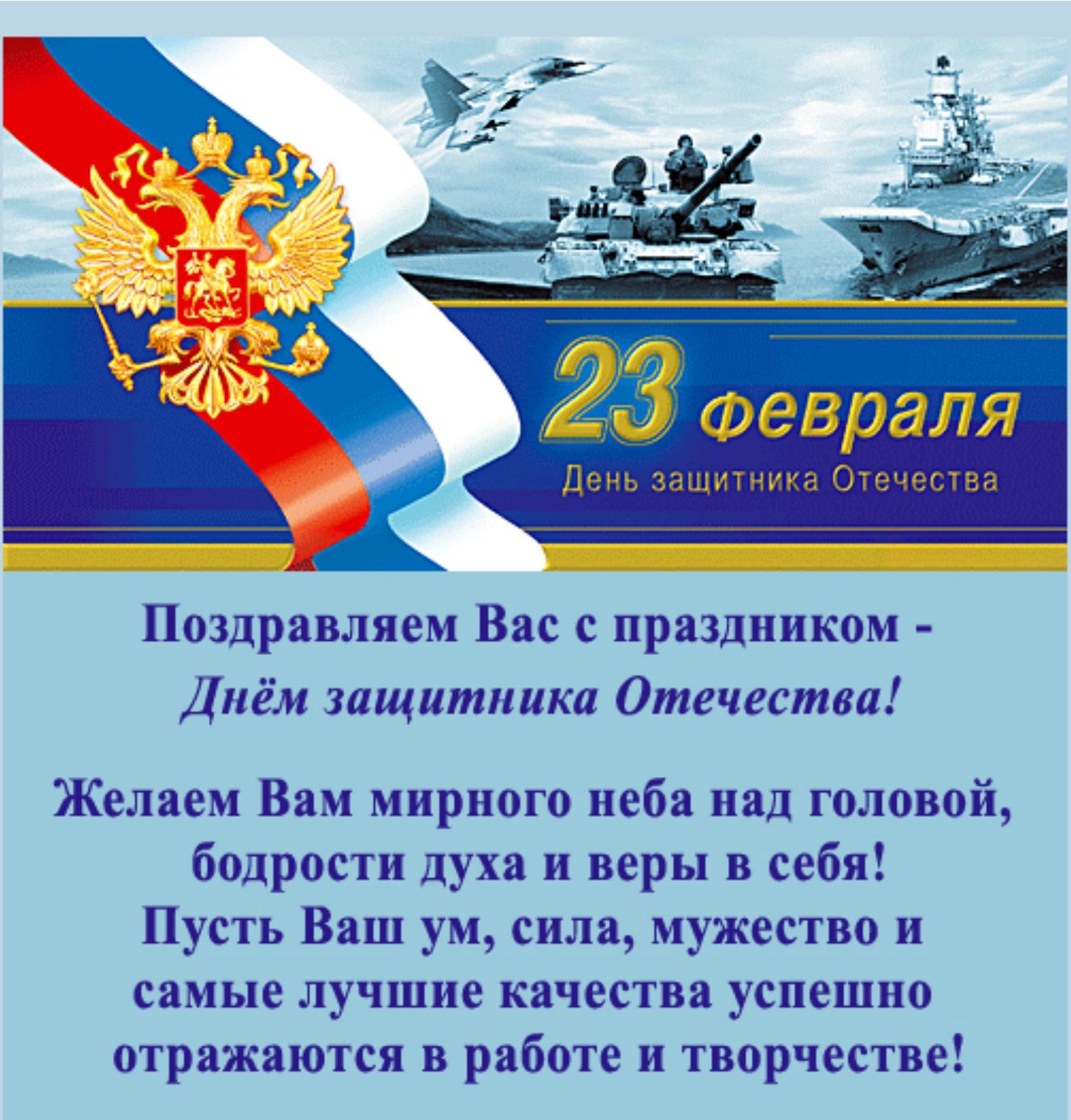 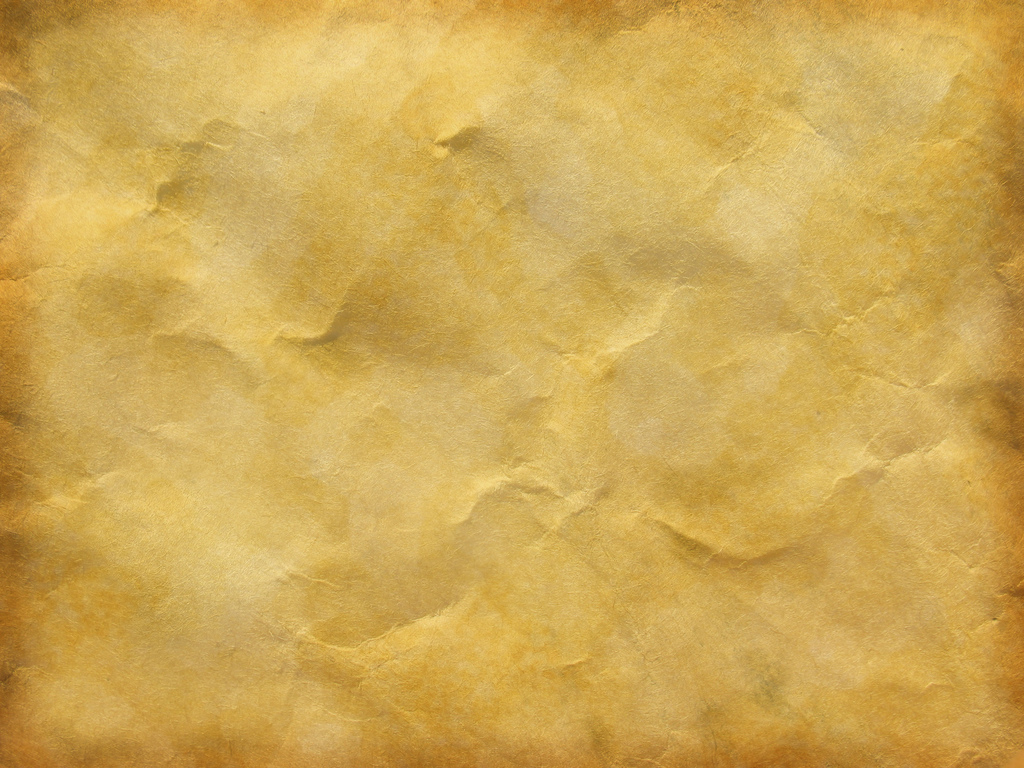 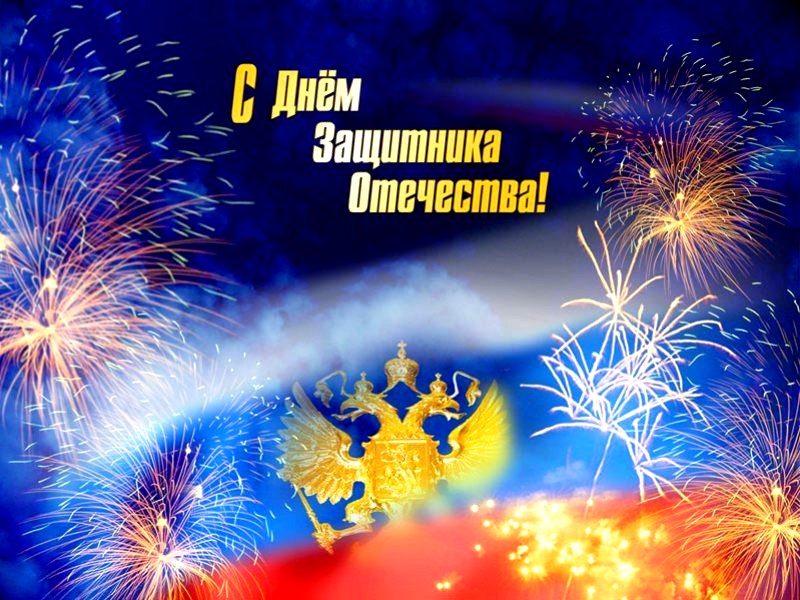 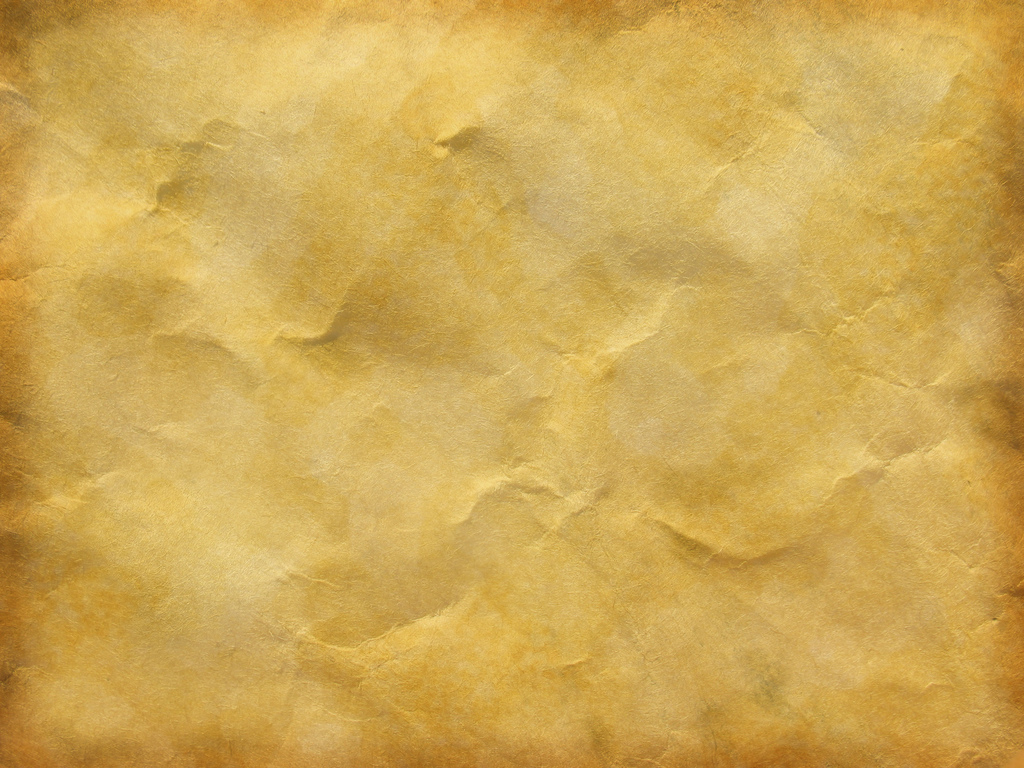